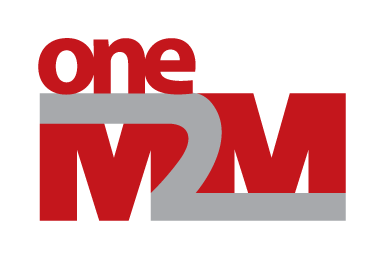 SDT 4.0 – Introducing Enumerations
Group Name: MAS
Source: Andreas Kraft, a.kraft@telekom.de	
Meeting Date: 2018-07-16
Motivation
Enumerations are used in ModuleClasses, but the definition of Enumeration Types is not supported in SDT 3.x .
Proposed Solution (UML)
Add EnumType to DataType choices
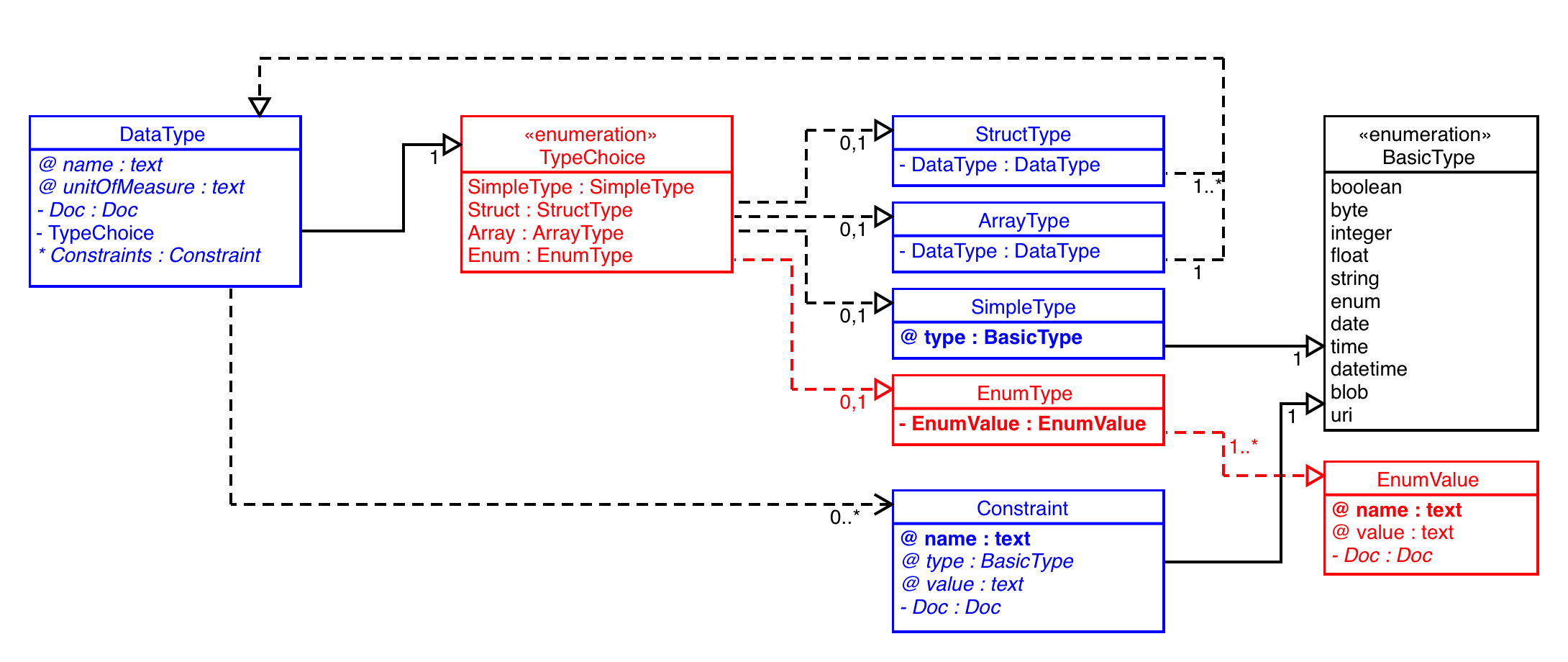 3
Example
<DataPoint name="aDataPoint">
	<DataType name="hd:anEnumType">
		<EnumType>

			<EnumValue name="enumValue_A" value="0" />
			<EnumValue name="enumValue_B" value="1" />

			<EnumValue name="enumValue_aString" value="aStringValue" />
			
		</EnumType>
	</DataType>
</DataPoint>
4
Thank you!
5